Title: Increase and Decrease by Using a Multiplier
Learning Objective
To be able to use a suitable multiplier to increase or decrease an amount by a given percentage.



Keywords:
Percentage, Multiplier, Increase, Decrease
[Speaker Notes: This lesson combines the learning acquired from Lesson 2 (Non calculator percentage increase and decrease) and Lesson 4 (Finding the multiplier).]
Title: Increase and Decrease by Using a Multiplier
Write down the value of the gradient and the coordinates of the y-intercept for the line:

      y = -0.25x – 4.5
Express 140 as the product of its prime factors.
Title: Increase and Decrease by Using a Multiplier
Write down the value of the gradient and the coordinates of the y-intercept for the line:

      y = -0.25x – 4.5
Gradient = -0.25
Y-intercept at (0,-4.5)
Express 140 as the product of its prime factors.


        2 x 2 x 5 x 7
        = 22 x 5 x 7
Title: Increase and Decrease by Using a Multiplier
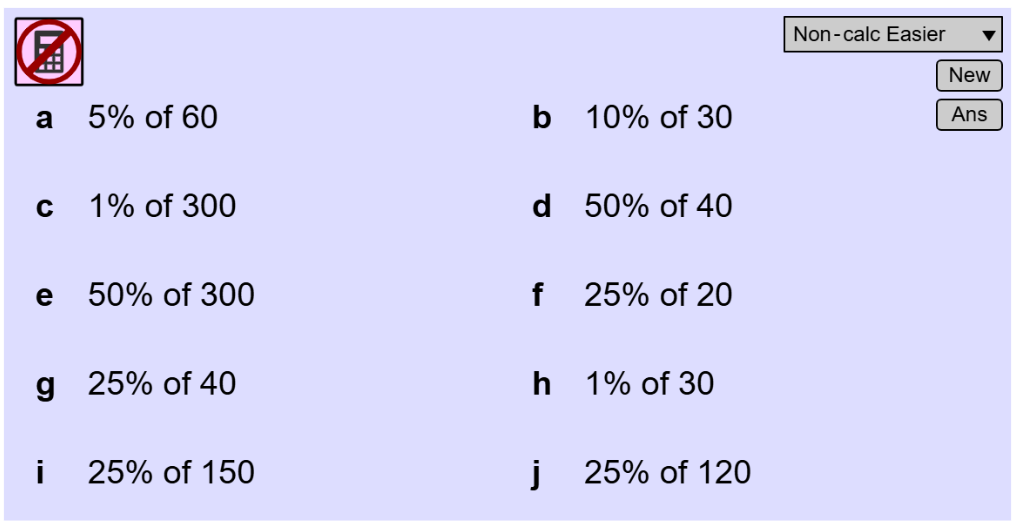 Connecting Back:
Title: Increase and Decrease by Using a Multiplier
Connecting Back:
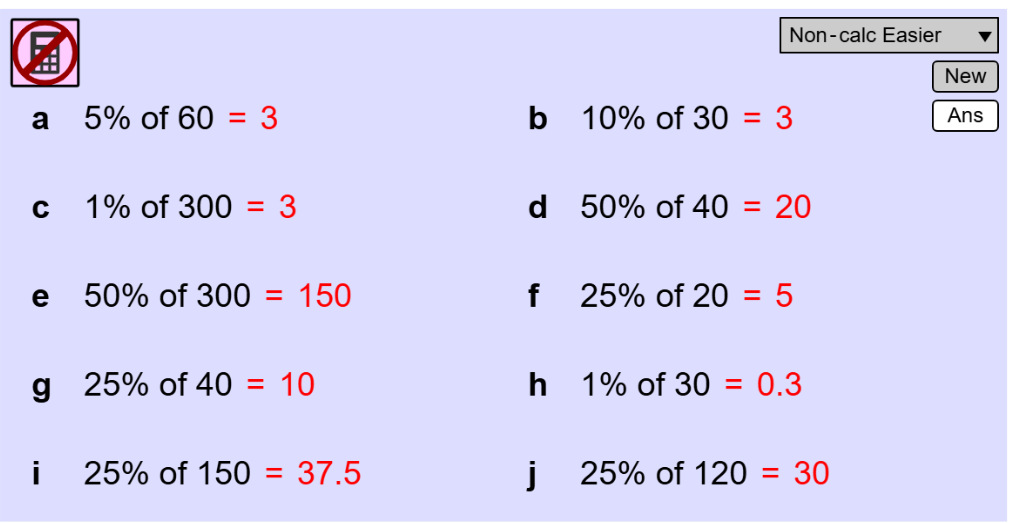 To linearly enlarge triangle A to triangle B we must multiply by a Scale Factor. What is that Scale Factor?
How did you find it?
How do you know that it is correct?
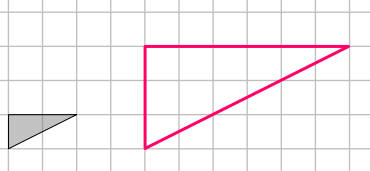 x Scale Factor
B
A
To enlarge the AREA of triangle A to triangle B we must multiply by a Scale Factor. What is that Scale Factor?
How did you find it?
How do you know that it is correct?






Was the AREA Scale Factor the same as the LINEAR Scale Factor ?
If not, why not?
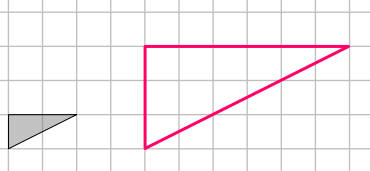 x Scale Factor
B
A
[Speaker Notes: This is an optional slide to extend the concept from the previous slide,]
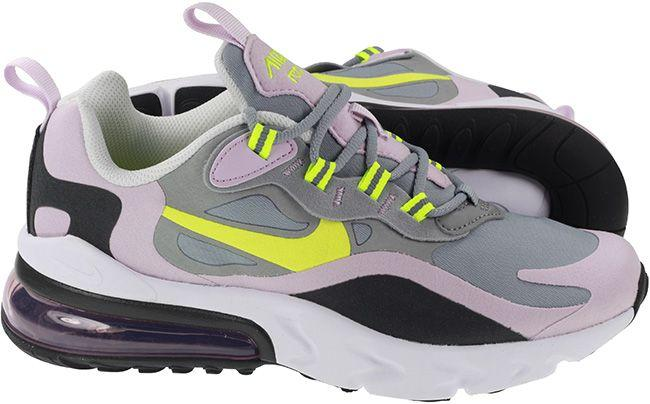 Donald Trump has introduced a 25% tariff on all goods coming into the US from Canada.
For a pair of Nike trainers made in Canada, bound for the US market the manufacturing cost price is  $30 (USD). What is price that the importer will pay once the goods are received by the US?
How did you calculate this?

Extension:
The importer will charge the wholesaler a standard 40% profit margin on top, what is the new cost to the wholesaler?
How did you calculate this?
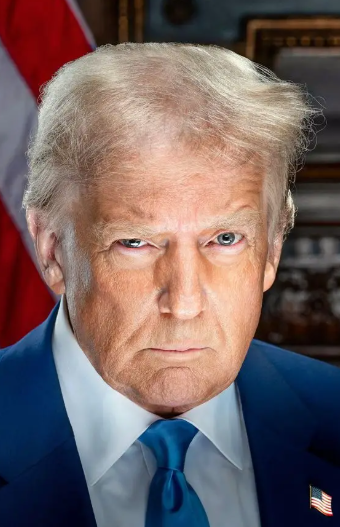 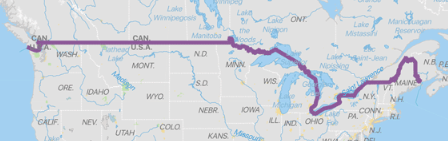 [Speaker Notes: This is an optional slide to extend the concept from the previous slide.
Price to Importer = $30 x 1.25 = $37.50
Price to wholesaler = 37.5 x 1.40 = $52.50.
Overall multiplier = 1.25 x 1.40 = 1.75]
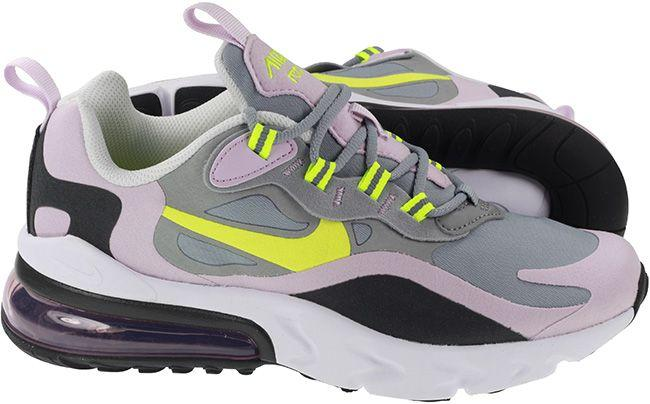 Donald Trump has introduced a 25% tariff on all goods coming into the US from Canada.
For a pair of Nike trainers made in Canada, bound for the US market the manufacturing cost price is  $30 (USD). What is price that the importer will pay once the goods are received by the US?
Price to Importer = $30 x 1.25 = $37.50

Extension:
Price to wholesaler = 37.5 x 1.40 = $52.50.

Overall multiplier = 1.25 x 1.40 = 1.75
Dose this work on $30?
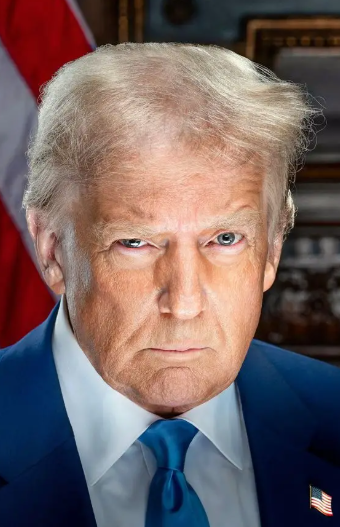 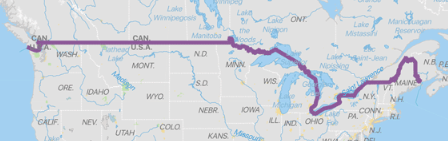 [Speaker Notes: This is an optional slide to extend the concept from the previous slide.
Price to Importer = $30 x 1.25 = $37.50
Price to wholesaler = 37.5 x 1.40 = $52.50.
Overall multiplier = 1.25 x 1.40 = 1.75]
On your whiteboards
Mr T says, “You cannot have a percentage greater than 100% fool!”

Is he right?

Why?
Now, who’s the fool?
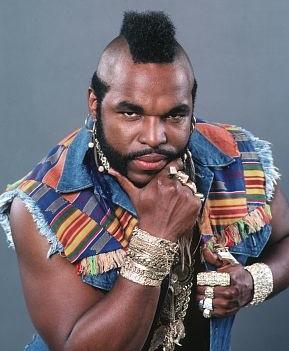 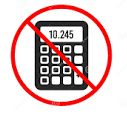 [Speaker Notes: Demonstrate simplifying fractional answers in terms of pi]
On your whiteboards
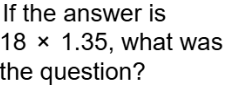 Further thinking
What does the 1 in 1.35 mean?
What does the 0.35 in 1.35 mean?
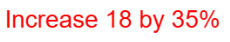 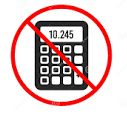 [Speaker Notes: Demonstrate simplifying fractional answers in terms of pi]
On your whiteboards
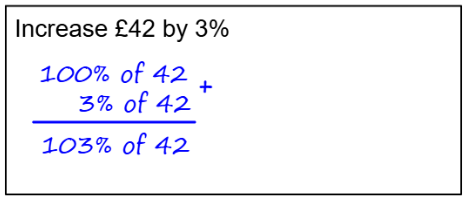 Further thinking
What is the multiplier?
Is it greater than 1?
Why?
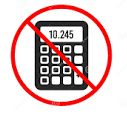 [Speaker Notes: Demonstrate simplifying fractional answers in terms of pi]
We do


What multiplier are you going to use? 

1.2
So: 45 x 1.2 = 54
I do
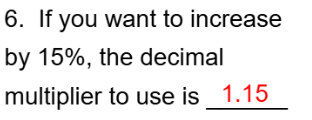 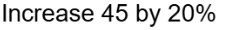 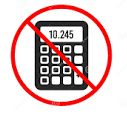 [Speaker Notes: Demonstrate simplifying fractional answers in terms of pi]
On your whiteboards



What was your multiplier?



What was your multiplier?


What was your multiplier?
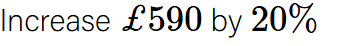 £708.00
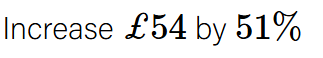 £81.54
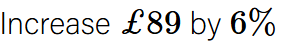 £94.34
On your whiteboards
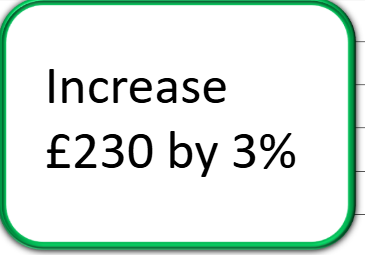 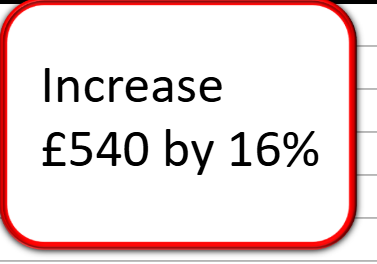 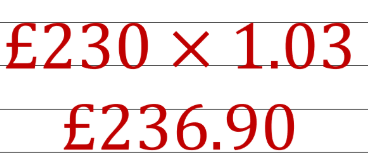 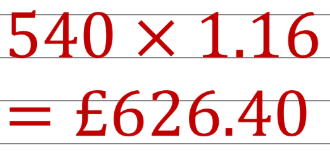 On your whiteboards
Think: What was your multiplier?






	Answers:
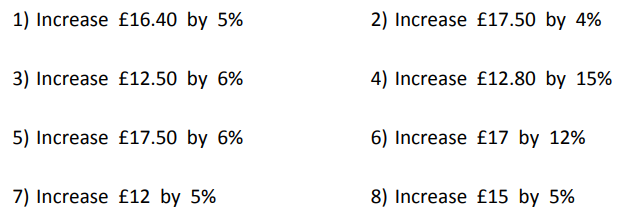 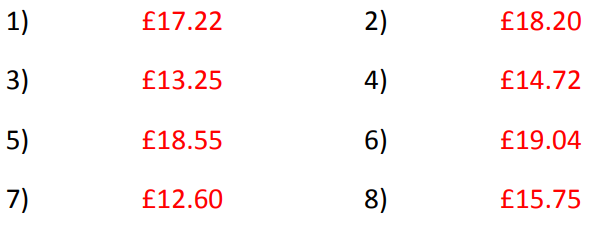 On your whiteboards
What do you get when you multiply 50 by 1?

What do you get when you multiply 50 by 1.5?

What do you get when you multiply 50 by 0.5?

TRUE or FALSE:When a number is multiplied by a decimal less than 1, it gets smaller?
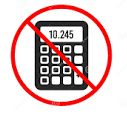 [Speaker Notes: Demonstrate simplifying fractional answers in terms of pi]
I do
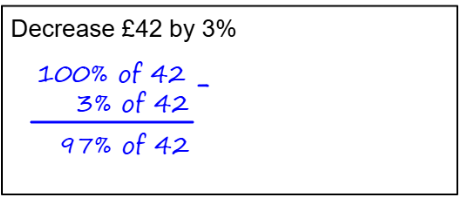 Further thinking
What is the multiplier?
Is it STILL greater than 1?
Why not?
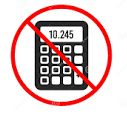 [Speaker Notes: Demonstrate simplifying fractional answers in terms of pi]
We do
I do
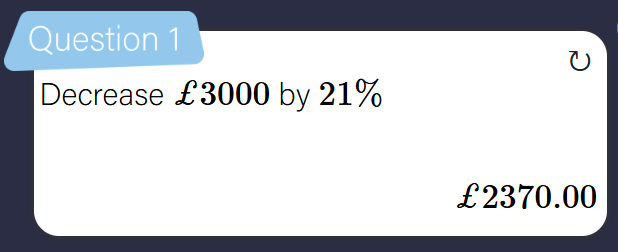 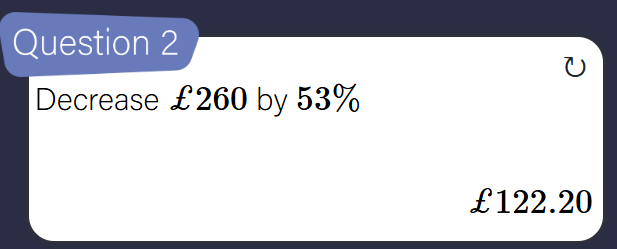 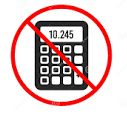 [Speaker Notes: Demonstrate simplifying fractional answers in terms of pi]
On your whiteboards
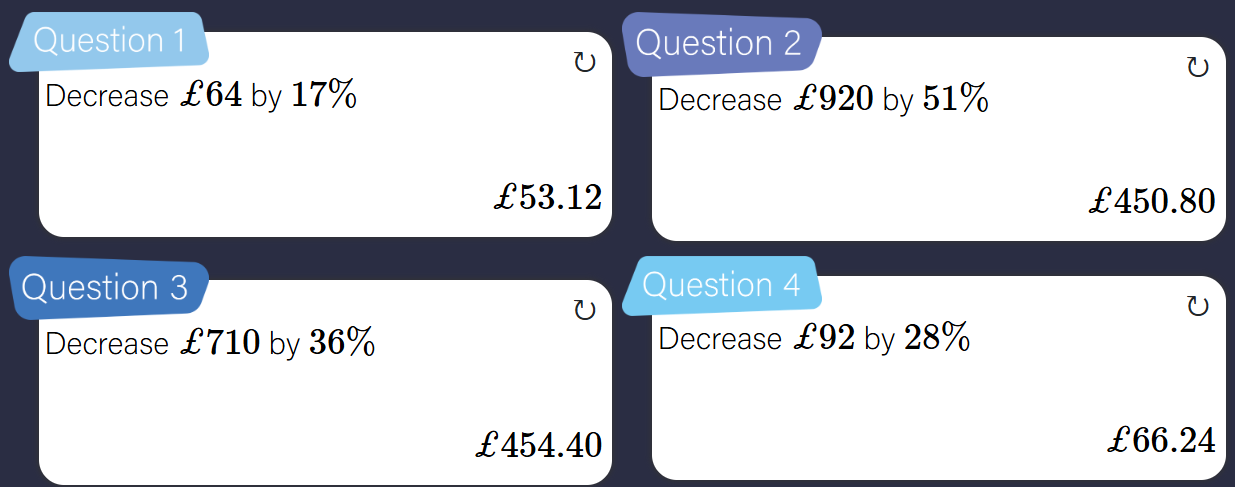 Further thinking: What is the multiplier for each?
Working on the worksheet…
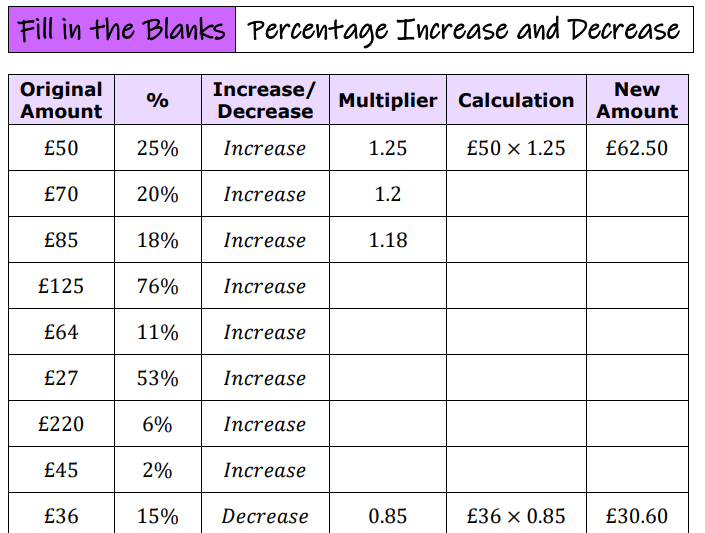 Answers
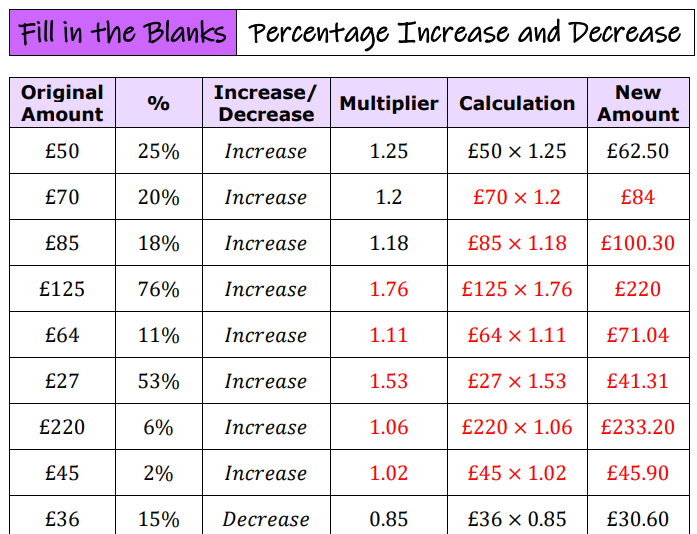 Answers
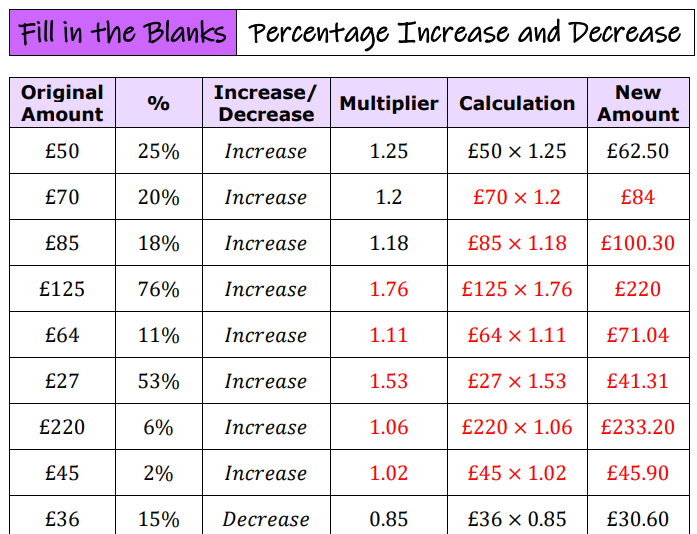 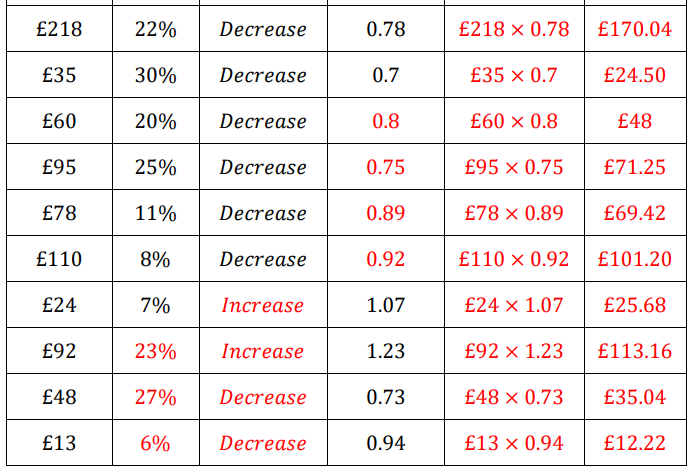 Challenge
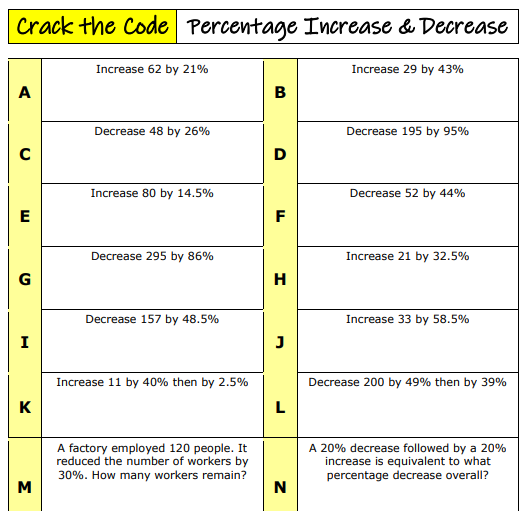 Challenge
Answers
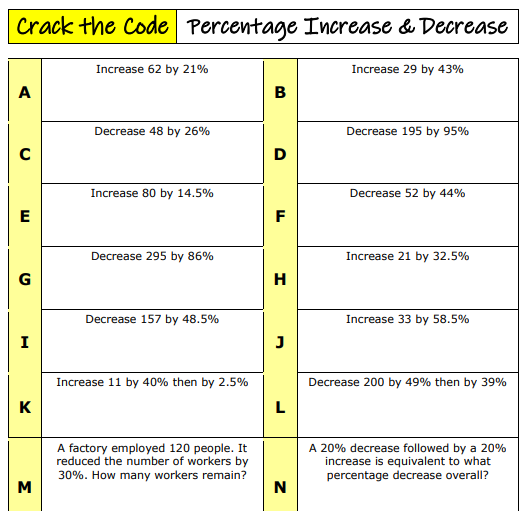 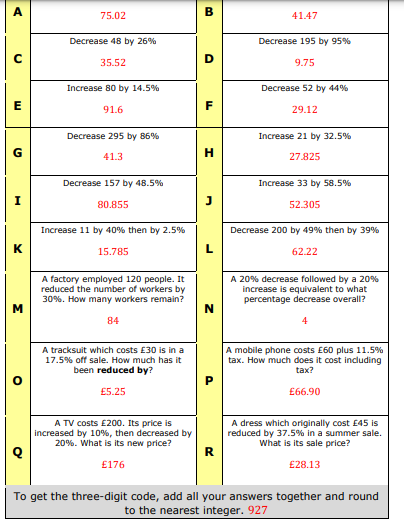